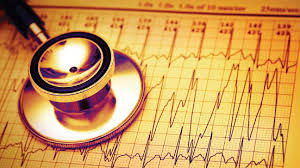 OMICS Group
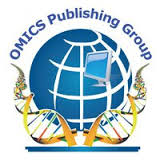 OMICS Group International through its Open Access Initiative is committed to make genuine and reliable contributions to the scientific community. OMICS Group hosts over 400 leading-edge peer reviewed Open Access Journals and organizes over 300 International Conferences annually all over the world. OMICS Publishing Group journals have over 3 million readers and the fame and success of the same can be attributed to the strong editorial board which contains over 30000 eminent personalities that ensure a rapid, quality and quick review process. OMICS Group signed an agreement with more than 1000 International Societies to make healthcare information Open Access.
Contact us at: contact.omics@omicsonline.org
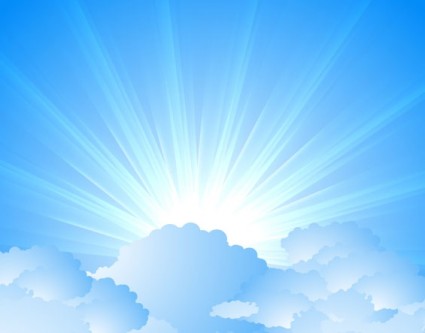 OMICS Journals are welcoming Submissions
OMICS Group welcomes submissions that are original and technically so as to serve both the developing world and developed countries in the best possible way.
OMICS Journals  are poised in excellence by publishing high quality research. OMICS Group follows an Editorial Manager® System peer review process and boasts of a strong and active editorial board.
Editors and reviewers are experts in their field and provide anonymous, unbiased and detailed reviews of all submissions.
The journal gives the options of multiple language translations for all the articles and all archived articles are available in HTML, XML, PDF and audio formats. Also, all the published articles are archived in repositories and indexing services like DOAJ, CAS, Google Scholar, Scientific Commons, Index Copernicus, EBSCO, HINARI and GALE.
For more details please visit our website: http://omicsonline.org/Submitmanuscript.php
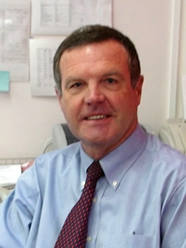 Jim Reid
Deputy DeanDunedin School of Medicine
University of Otago
New Zealand
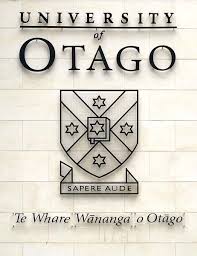 Biography
Jim Reid graduated in medicine at the University of Otago Medical School in Dunedin New Zealand. He had previously trained as a pharmacist. He undertook his postgraduate work at the University of Miami in Florida. He is currently Deputy Dean of the Dunedin School of Medicine, University of Otago. He has a private family medicine practice at the Caversham Medical Centre, Dunedin, New Zealand. Jim is a reviewer for Research Review, and is a director of Best Practice Advocacy Centre New Zealand (BPACNZ), and Best Practice Advocacy Centre Incorporated (BPACINC). He is a Distinguished Fellow of the Royal New Zealand College of General Practitioners and is also a Fellow of the American College of Chest Physicians.
Biography: Contd..
He has a special interest in Respiratory Medicine and has published widely in asthma, COPD and influenza. He is an active researcher and has had wide international lecturing experience.
Research Interests
Primary medical care, respiratory medicine and influenza, rural medical education
Recent Publications
Liberty, K. A., Pattemore, P., Reid, J., & Tarren-Sweeney, M. (2010). Beginning school with asthma independently predicts low achievement in a prospective cohort of children. Chest, 138(6), 1349-1355.
Holland, D., Booy, R., De Looze, F., Eizenberg, P., McDonald, J., Karrasch, J., Reid, J.,  Saville, M. (2008). Intradermal influenza vaccine administered using a new microinjection system produces superior immunogenicity in elderly adults: A randomized controlled trial. Journal of Infectious Diseases, 198(5), 650-658.
Bousquet, J., Reid, J., van Weel, C., Baena Cagnani, C., Canonica, G. W., Demoly, P., … Zuberbier, T. (2008). Allergic rhinitis management pocket reference 2008. Allergy, 63(8), 990-996.
Rudland, J., Tordoff, R., Reid, J., & Farry, P. (2011). The clinical skills experience of rural immersion medical students and traditional hospital placement students: A student perspective. Medical Teacher, 33(8), e435-e439.
Hutchinson, M., & Reid, J. (2011). In the eyes of the Dunedin public, what constitutes professionalism in medicine? Journal of Primary Health Care, 3(1), 10-15.
Primary Health Care
Primary Health Care
The “first” level of contact between the individual and the health system.

One of the most important component used by several national medical associations for the maintenance of a healthy human society.

Essential health care is provided.

Provided by health care centers.
Core Activities for PHC
There is a set of CORE ACTIVITIES, which were normally defined nationally or locally. According to the 1978 Declaration of Alma-Ata proposed that these activities should include:
Components of Primary Heath Care
Education concerning prevailing health problems and the methods of preventing an controlling them
Promotion of food supply and proper nutrition
An adequate supply of safe water and basic sanitation
Maternal and child health care including FP
Health Education
Expanded Program of Immunization
Safe water and Sanitation
Control of Endemic Diseases
Provision of Essential Drugs
WHO Strategies of PHC
1.Reducing excess mortality of poor marginalized populations:
    PHC must ensure access to health services for the most disadvantaged populations, and focus on interventions which will directly impact on the major causes of mortality, morbidity and disability for those populations.

2. Reducing the leading risk factors to human health:
    PHC, through its preventative and health promotion roles, must address those known risk factors, which are the major determinants of health outcomes for local populations.
Strategies contd.
3. Developing Sustainable Health Systems:
    PHC as a component of health systems must develop in ways, which are financially sustainable, supported by political leaders, and supported by the populations served.

4. Developing an enabling policy and institutional environment: 
    PHC policy must be integrated with other policy domains, and play its part in the pursuit of wider social, economic, environmental and development
    policy.
Principles of Primary Health Care
Equitable Distribution

Community Participation

Intersectoral Coordination

Apropriate Technology

Decentralisation
The Basic Requirements for Sound PHC (the 8 A’s and the 3 C’s)
Appropriateness
Availability 
Adequacy
Accessibility
Acceptability
Affordability
Assessability
Accountability
Completeness
Comprehensiveness
Continuity
Five common Short comings of Health care delivery
INVERSE CARE
IMPOVERISHING CARE
FRAGMENTED AND FRAGMENTING CARE
UNSAFE CARE
MISDIRECTED CARE
Obstacles to the implementation of the PHC strategy
Misinterpretation of the PHC concept
Misconception that PHC is a 2nd rate health care for the poor.
Selective PHC strategies
Lack of political will
Centralized planning and management
To Summarize
Primary care is an approach that:

Focuses on the person not the disease, considers all determinants of health
Integrates care when there is more than one problem
Uses resources to narrow differences
Forms the basis for other levels of health systems
Addresses most important problems in the community by providing preventive, curative, and rehabilitative services
Organizes deployment of resources aiming at promoting and maintaining health.
Journal of General Practice
Journal of Primary Health Care: Open Access

 Journal of Health Care : Current Reviews 

Journal of General Medicine: Open Access

 Journal of Family Medicine & Medical Science Research
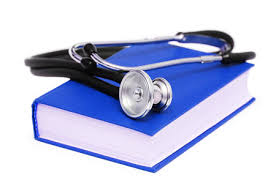 Journal of General PracticeRelated Conferences
3rd International Conference on Surgery and Anesthesia 

3rd International Conference on Nursing & Emergency Medicine

 2nd International Conference on Nursing & Healthcare
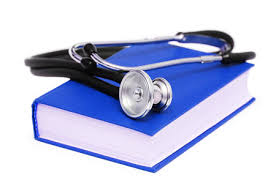 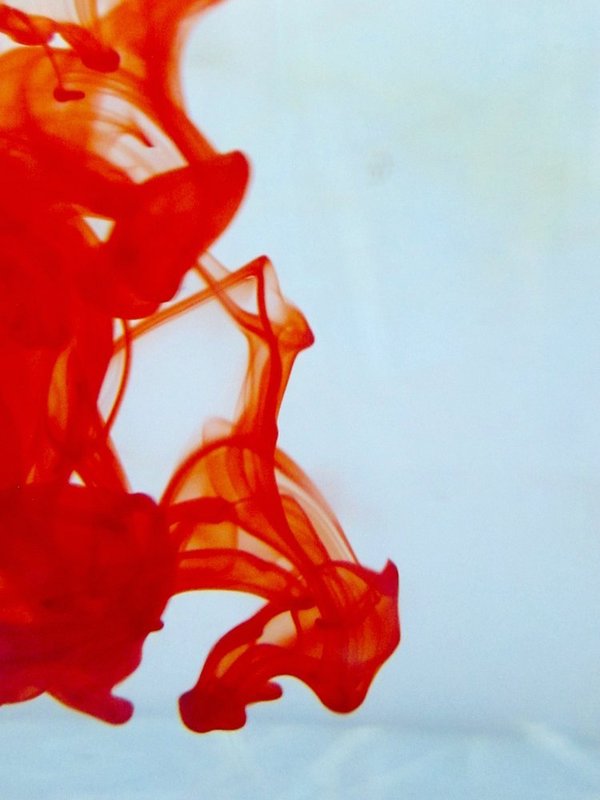 OMICS Group Open Access Membership
OMICS publishing Group Open Access Membership enables academic and research institutions, funders and corporations to actively encourage open access in scholarly communication and the dissemination of research published by their authors.
For more details and benefits, click on the link below:
http://omicsonline.org/membership.php
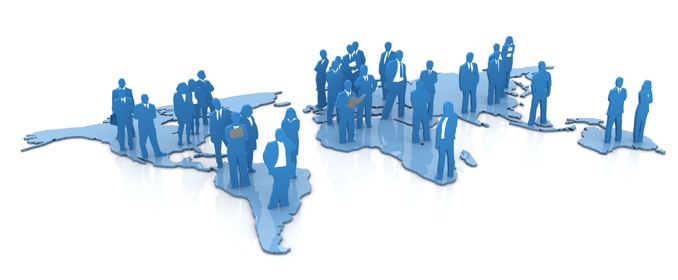